القانون الدولي الخاص
القانون الواجب التطبيقعلى المسؤولية المدنية في              المعاملات الالكترونية
Electronic transaction المعاملات الالكترونية
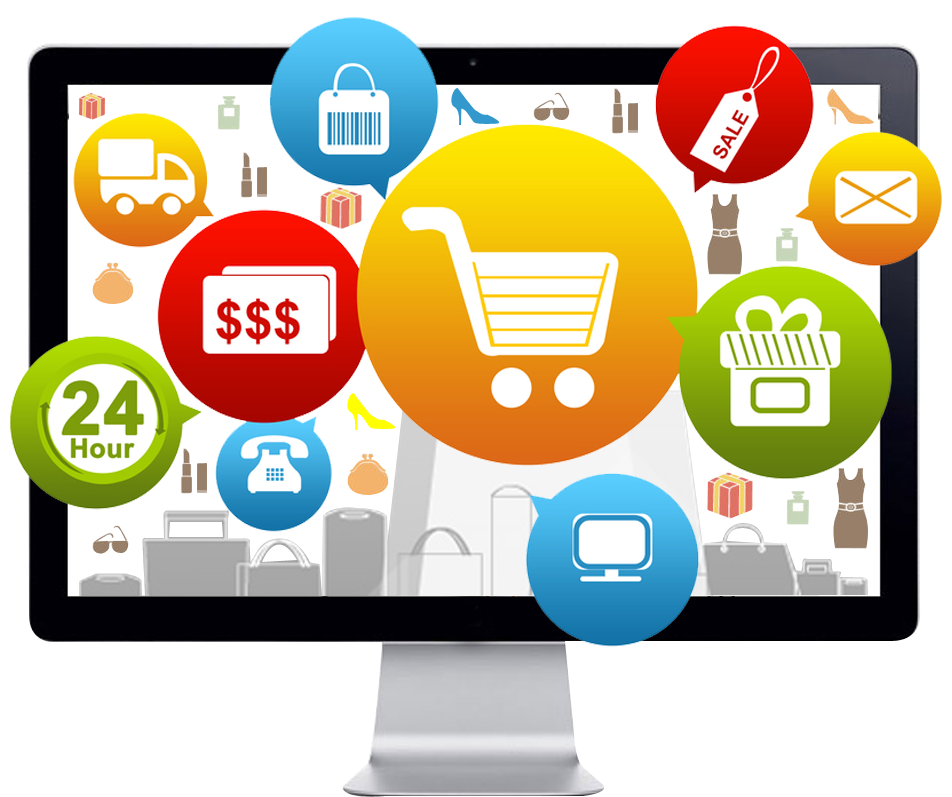 قانون تكنلوجيا المعلومات
قانون تكنلوجيا المعلومات يتكون من فرعين               
1- اساءة استخدام البيانات الشخصية المخزونة في نظم الكومبيوتر والمساس بالاسرار والخصوصيات(الخصوصية الرقمية)
2- الاعتداء على اموال الافراد ومصالحهم وحقهم في الحفاظ على المعلومات ذات القيمة الاقتصادية (جرائم الكومبيوتر)
تعريف قانون تكنلوجيا المعلومات
-هو القانون الذي ينظم كل شيء متعلق بالكومبيوتر والانترنيت والفضاء الافتراضي وهو مصدر الاحكام المنظمة للتصرفات الافتراضية في اطار البيئة الافتراضية عن طريق قواعد قانونية.
- هو ذلك الفرع من القانون الذي يعنى بالقواعد القانونية الناجمة عن استخدام الكومبيوتر بمفهومه الواسع وتتصل بالشبكة المعلوماتية (الانترنيت)وبأي تصرف او سلوك يتصل بالمعلومات ونظمها.
استخدام التكنلوجيا وحماية خصوصية الانسان
م / 19 من الاعلان العالمي لحقوق الانسان لسنة 1948
لكل شخص الحق في حرية الرأي والتعبير، ويشمل هذا الحق حرية اعتناق الاراء دون اي تدخل، واستقاء الانباء والافكار وتلقيها بأية وسيلة كانت دون التقيد بالحدود الجغرافية
المسؤولية المدنية
المسؤولية العقدية
1-وليدة الارادة ومصدرها العقد ويجوز تعديل احكامها
2- التعويض يشمل الضرر المتوقع
3- يشترط توافر الاهلية
4- لا تضامن بين المدينين في العقد الا باتفاق
5-مدة التقادم 15 سنة
6- لها قواعد اسناد خاصة بها
السؤولية التقصيرية
1- تنشأ عن القانون ولا يجوز الاتفاق على تعديل احكامها
2- التعويض يشمل الضرر المتوقع وغير المتوقع
3- لا يشترط توافر الاهليةيكفي اهلية التمييز اي 7 سنين
4- القانون قرر التضامن
5-المدة 3 سنوات
6- قواعد الاسناد فيها تختلف عن العقد
صور من المعاملات الالكترونية
الاعلام الالكتروني
1- الصحافة الالكترونية
2- المواقع الالكترونية
التجارة الالكترونية
الادارة الالكترونية